LAGOS STATE INTERNAL REVENUE SERVICE
PERSONAL INCOME TAX (PIT)
ENUMERATION PROCESSES, STRATEGIES AND COMPLAINT MANAGEMENT PROCESSES 
PRESENTED BY
AYODELE ADEBAYO
DIRECTOR, PERSONAL INCOME TAX
24th May 2021
WHAT IS ENUMERATION?
The Web Dictionary define Enumerate as follows;
Enumerate means to name or list things one by one. It emphasizes the fact that things are being specifically identified and listed one at a time. Enumerate simply means to count.
Enumeration is therefore that process/ordered of listing of items in collection (One by One).
IN TAXATION:
Enumeration is the process of bringing new and potential tax payers into the tax net one after the other.
Enumeration is also a process of collecting information from prospective taxpayers in order to come up with adequate and proper assessment.
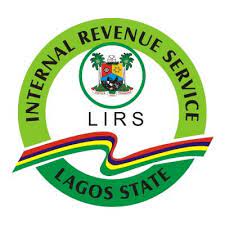 BACKGROUND
As part of the Agency’s drive (LIRS) to improve tax collection, meet the revenue target, increase tax base and widen the tax net, more so against the backdrop of the imperatives of the Personal Income Tax Amendment Act 2011, it is in respect of this that the Personal Income Tax Directorate (PITD) has put in place a work process aimed at enhancing enumeration exercise. 
This is designed to simplify the process from Stations as well as TEET (Tax Education & Enlightenment Team) in-order to enhance efficiency and meet the directorate and the Agency objective towards increased Revenue.
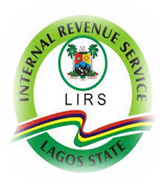 CHANNELS OF ENUMERATION
THE PHYSICAL CHANNELS 
Direct Visits,
Street by Street
Door to Door
Market by Market segmentation,
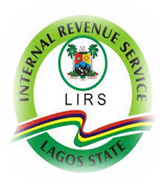 CHANNELS OF ENUMERATION cont’d
ONLINE CHANNELS
Nigeria Online Company Directory ( NG-Check.com, businesslist.com, finelib.com etc.) 
Google Search Engine
Social Media (LinkedIn, Facebook, Instagram)
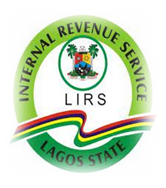 CHANNELS OF ENUMERATION cont’d
PRINT & ELECTRONIC MEDIA
Magazines
Newspapers
Television
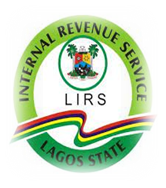 ENUMERATION PROCESS
Joint enumeration is conducted/carried out by Tax Education & Enlightenment Team (TEET) an arm of the Agency and the Tax Stations
Enumeration can be done independently or collectively by TEET and Tax Stations respectively
Coverage areas must be identified.
The enumerated list of companies is to be shared simultaneously by the two teams that conducted the exercise and the master sheet sent to the PIT Directorate for dissemination to other directorates for their action and follow-up.
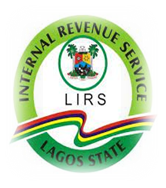 ENUMERATION PROCESS cont’d
Station manager and staff to immediately review the list and determine companies that are not yet in the tax net.
Individual files are to be created as a matter of urgency and the enumeration information sheet filed (where taxpayer/company is new) or where it is an existing taxpayer, it must be filed in their existing file and additional information gathered are used for profiling.
Letter of Registration to the newly enumerated company to be served by the Station within 24 hours.
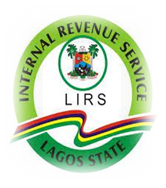 ENUMERATION PROCESS cont’d
The staff in charge of the company is to follow up with the Employment unit for prompt registration and computation of the P.A.Y.E liability.
Partial or temporary registration is to be adopted where the Directors’ evidence of payment cannot be immediately established. This is to eventually fast-track the bringing of the company into the tax net for P.A.Y.E purpose.
The staff is expected to deliver the P.A.Y.E computation and file the acknowledged copy in the company’s file.
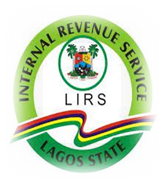 ENUMERATION PROCESS cont’d
The Account Officer periodically gives update on the company until commencement of tax payment.
Lists of companies that failed to commence payment within one month of receipt of P.A.Y.E Computation/Tax Deduction Card (TDC) are compiled and forwarded to the Director, PIT for possible recovery.
Director, PIT forwards lists of recalcitrant Tax Payers to Legal Services for possible prosecution.
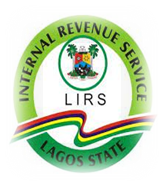 ENUMERATION PROCESS cont’d
All correspondence to tax payers/companies MUST be done on the Agency’s letter headed paper and copies filed appropriately for future reference.
Email address of each company MUST be boldly written on the file for future correspondences.
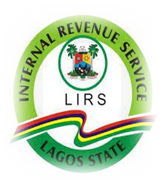 STRATEGIES
In order to have effective and efficient enumeration, the following strategies can be adopted. 
However, note that enumeration is a continuous exercise.
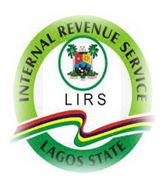 STRATEGIES cont’d
Map out jurisdictions for effective coverage.
Provision of Structured itinerary.
Share teams into groups.
Investigation/espionage on tax payers. 
Door to door approach (Jehovah Witness approach)
Information gathering via internet and other platforms in order to have first-hand knowledge before enumeration.
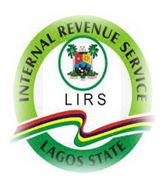 STRATEGIES cont’d
Review and profiling of beneficiaries listed on WHT Schedules from Companies, State Treasury Office (STO) etc.
Review and profiling of tax payers conducting businesses with LIRS Stamp Duty Unit and other MDAs within the State.
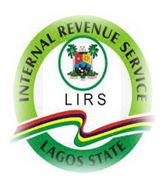 COMPLAINT MANAGEMENT PROCESSES
The Agency has put in place platforms where enquiries, complaints by Tax payers (Individual and Corporate) on any tax related matters or issues can be channeled for prompt resolutions.
Each of the 39 tax Stations and Personal Income Tax Directorate (HQ) inclusive have Customer Service Units domiciled/resident within the various offices where complaints and enquiries can be channeled.
The Agency provides phone numbers, addresses, email addresses where these complaints and enquiries can be made.
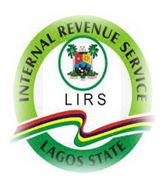 COMPLAINT MANAGEMENT PROCESSES cont’d
The Customer Care Service after receiving complaints/enquiries from tax payers, Vis-à-vis phone calls, text messages, emails, letters and other correspondences. Such complaints/enquiries must be documented before dispatching to the appropriate Unit(s) for prompt resolutions and feed backs. 
It is expected that feedbacks and resolutions from these complaints/enquiries are dispatched/forwarded to respective tax payers within 24 hours.
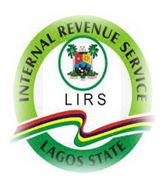 REQUIRED TOOLS
Skilled Personnel
Mobility
Communication tools (Telephones, Writing materials)
Staff Training
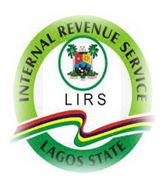 THANK YOU
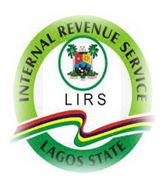